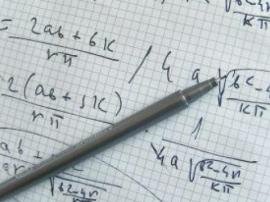 Тема:
Математика в науке, технике, экономике, информационных технологиях и практической деятельности.  Роль математики в решении профессиональных задач.
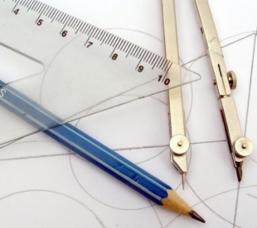 “Если вы хотите участвовать в большой жизни, то наполните свою голову математикой, пока есть к тому возможность. Она окажет вам потом огромную помощь во всей вашей работе”
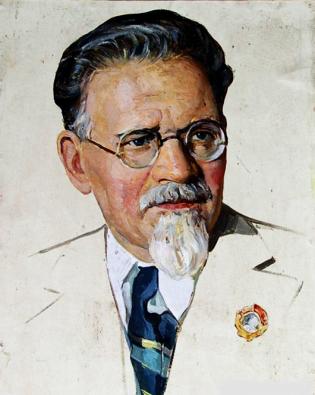 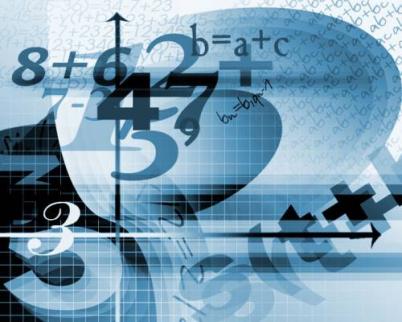 М. И. Калинин
“Математика является самой древней из всех наук, вместе с тем она остается вечно молодой”
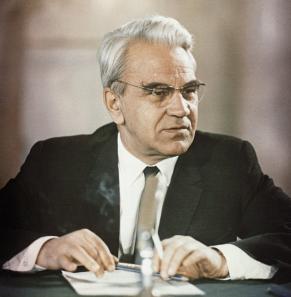 Келдыш М.В. – академик АН СССР; математик, механик
Математика (греч. mathematike, mathema – познание, наука) - наука о количественных отношениях и пространственных формах действительного мира.
В литературе было предложено много различных определений математики.
Одно из первых определений предмета математики дал Рене Декарт:
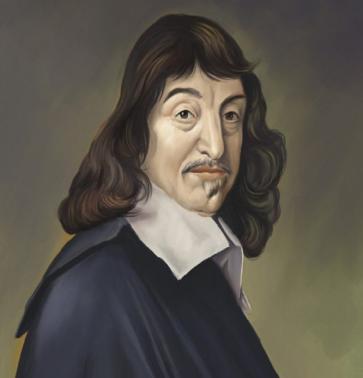 К области математики относятся только те науки, в которых рассматривается либо порядок, либо мера, и совершенно не существенно, будут ли это числа, фигуры, звёзды, звуки или что-нибудь другое, в чём отыскивается эта мера. Таким образом, должна существовать некая общая наука, объясняющая всё относящееся к порядку и мере, не входя в исследование никаких частных предметов, и эта наука должна называться не иностранным, но старым, уже вошедшим в употребление именем Всеобщей математики.
Французский философ, математик, механик, физик и физиолог, создатель аналитической геометрии и современной алгебраической символики, автор метода радикального сомнения в философии, механицизма в физике, предтеча рефлексологии.
В советское время классическим считалось определение из БСЭ, данное А.Н. Колмогоровым:
Математика… наука о количественных отношениях и пространственных формах действительного мира.
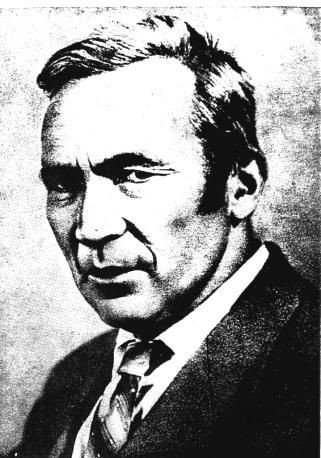 Колмогоров Андрей Николаевич
Советский математик
Советский математик, один из крупнейших математиков XX века. Колмогоров - один из основоположников современной теории вероятностей, им получены фундаментальные результаты в топологии, геометрии, математической логике, классической механике, теории турбулентности, теории сложности алгоритмов, теории информации, теории приближения функций, теории множеств, теории дифференциальных уравнений, теории динамических систем, функциональном анализе и в ряде других областей математики и её приложений.
Герман Вейль пессимистически оценил возможность дать общепринятое определение предмета математики::
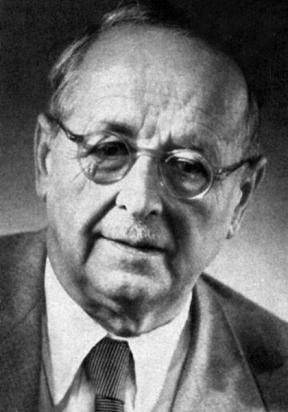 Вопрос об основаниях математики и о том, что представляет собой, в конечном счёте математика, остаётся открытым. Мы не знаем какого-то направления, которое позволит, в конце концов, найти окончательный ответ на этот вопрос, и можно ли вообще ожидать, что подобный «окончательный» ответ будет когда-нибудь получен и признан всеми математиками.
Ге́рман Кла́ус Гу́го Вейль [Вайль] (9 ноября 1885, Эльмсхорн, Шлезвиг-Гольштейн, Германская империя — 8 декабря 1955, Цюрих) — немецкий математик и физик-теоретик. Лауреат премии Лобачевского (1927 год).
Математика играет важную роль в естественнонаучных, экономических и гуманитарных исследованиях. Она стала для многих отраслей знаний не только орудием количественного расчета, но также методом точного исследования и средством предельно четкой формулировки понятий и проблем.
Традиционно математика делится на:
- прикладную, предоставляющую свои модели другим наукам и инженерным дисциплинам, причём некоторые из них занимают пограничное с математикой положение.
теоретическую, выполняющую углублённый анализ внутри математических структур.
Матема́тика (др.-греч. μᾰθημᾰτικά < др.-греч. Μάθημα — изучение, наука) — наука о структурах, порядке и отношениях, которая исторически сложилась на основе операций подсчёта, измерения и описания формы объектов.
На протяжении нескольких веков физика и астрономия были основными источниками математических проблем и основными областями, в которых испытывалась сила новых математических методов. Однако в последнее время это положение вещей существенно изменилось. Сейчас, буквально на наших глазах, математические методы быстро входят в экономику, социологию, лингвистику, биологию и т. д. Возникли и вошли в обиход такие термины, как математическая лингвистика, математическая экономика, математическая биология.
Математические объекты создаются путём идеализации свойств реальных или других математических объектов и записи этих свойств на формальном языке.
Идеализированные свойства исследуемых объектов либо формулируются в виде аксиом, либо перечисляются в определении соответствующих математических объектов. Затем по строгим правилам логического вывода из этих свойств выводятся другие истинные свойства (теоремы). Эта теория в совокупности образует математическую модель исследуемого объекта. Таким образом, первоначально, исходя из пространственных и количественных соотношений, математика получает более абстрактные соотношения, изучение которых также является предметом современной математики
Календарно - тематический план учебной дисциплины
«Математика»
Раздел 1. Алгебра
    Тема 1.1. Введение. Развитие понятия о числе.
    Тема 1.2. Корни, степени и логарифмы.
    Тема 1.3. Функции и графики.
    Тема 1.4. Уравнения и неравенства.
    Тема 1.5. Основы тригонометрии.

Раздел 2. Начала математического анализа
    Тема 2.1. Производная.
    Тема 2.2. Интеграл.

Раздел 3. Геометрия
    Тема 3.1. Прямые и плоскости в пространстве.
    Тема 3.2. Координаты и векторы.
    Тема 3.3. Многогранники и круглые тела.

Раздел 4. Комбинаторика, статистика и теория вероятностей
    Тема 4.1. Комбинаторика.
    Тема 4.2. Элементы теории вероятностей и математической статистики
Математика обладает богатейшим арсеналом практических задач из повседневного быта: домашнее строительство, ремонт квартиры, покупки, разведение смесей для всевозможных практических потребностей и т.д. Философы считают, что именно математика прививает такие высокие нравственные качества человека, как разумность, точность, обязательность, определённость мысли, любовь к истине, способность к аргументированному убеждению, дисциплинированность и собранность в рассуждениях, внимательность.
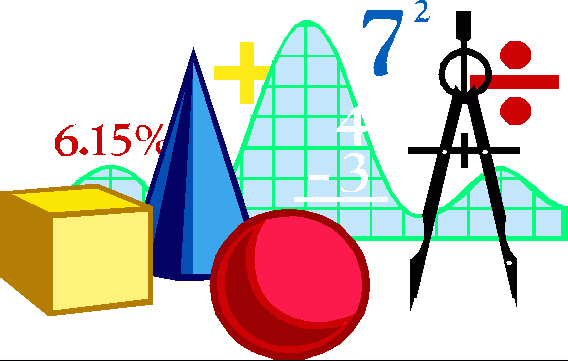 Многие считают что математика изучается и применяется только в школе и в институте, а в повседневной жизни она не нужна. На самом деле это  огромная ошибка. И сейчас я постараюсь доказать вам это.
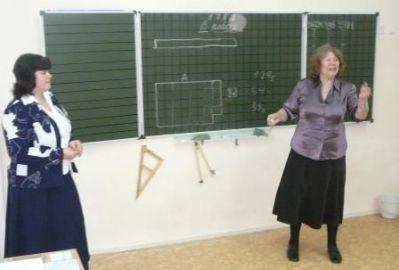 Приведем несколько
примеров
1) Поход в магазин

2) Работа

3) Праздник
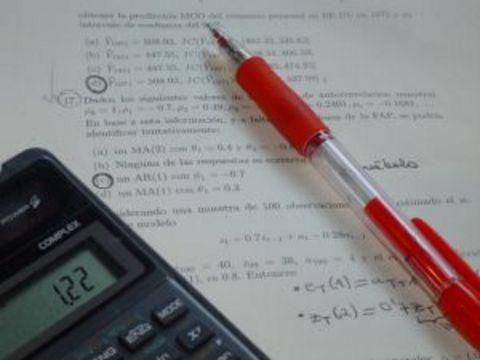 Поход в магазин
Вот и первый наглядный пример. Каждый человек не может жить без еды. Для этого он ходит в магазин. И вот как раз здесь ему понадобится математика.
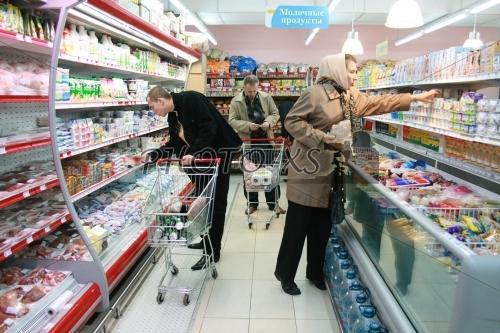 Во-первых посчитать имеющиеся деньги.
 Во-вторых считать количество каких  либо продуктов.
 В-третьих внимательно считать сдачу
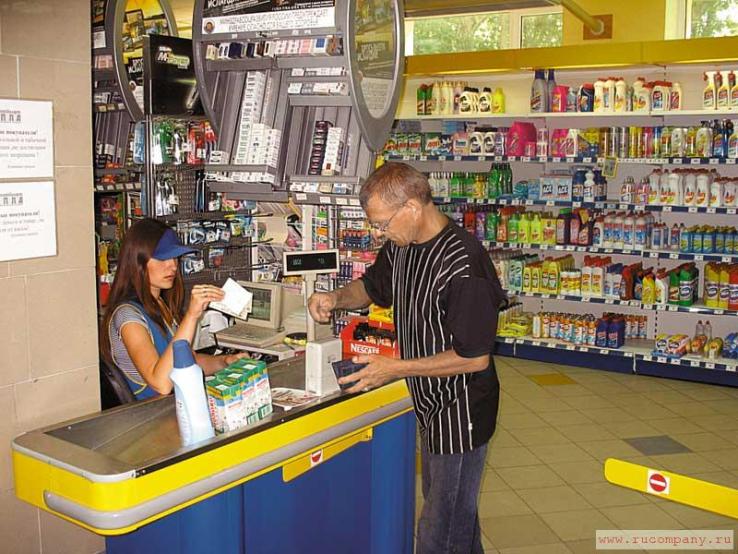 Например: имеем 500 руб. 
Купили: хлеб 15руб.
              молоко 40руб.
              сосиски 75 руб.
              1кг яблок 45руб.
              печенья 30руб.
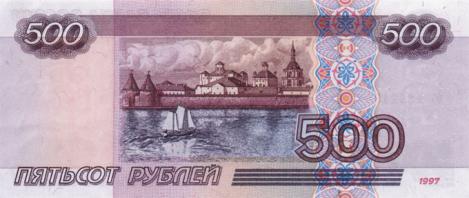 Итого: 205руб.
Считаем сдачу: 500-205=295руб.
Вот оказывается даже в магазине 
требуется знание математики
Работа
Я могу привести ряд работ в которых используется математика. Это такие как: 
       бухгалтер
       официант
       продавец
       дизайнер и т.д.
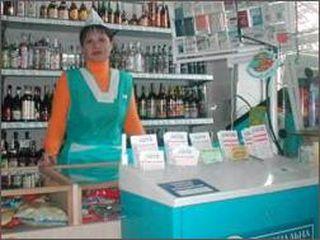 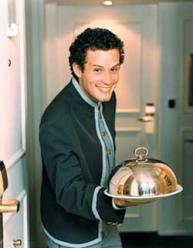 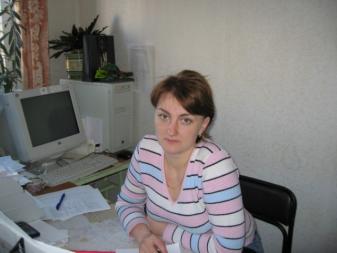 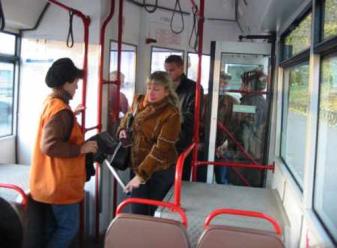 Рассмотрим поподробнее профессию продавца.
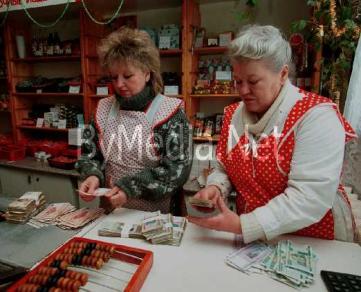 В профессии продавца
математика просто
необходима. Для чего? Для
того чтобы: 1) Считать
поступившие продукты
2) Считать деньги
3) Считать количество
оставшихся продуктов и т.п.
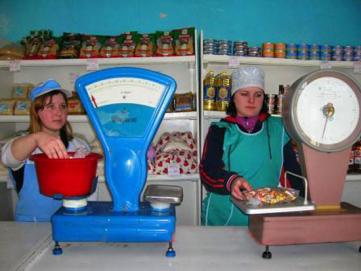 В профессии дизайнера одежды  тоже поможет математика. Нужно рассчитывать лекала, ткань и т.д.
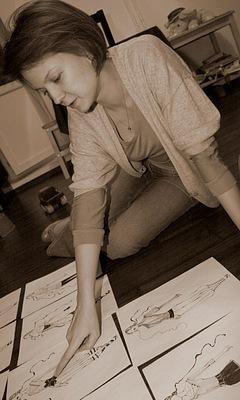 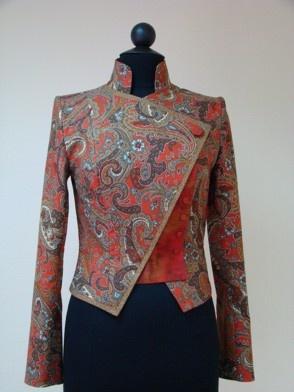 Например чтобы сшить  юбку, потребуется: ткань,
ножницы, игла, мел, машинка, молния, ленты, бусины,
пуговицы, аппликации и т.п.
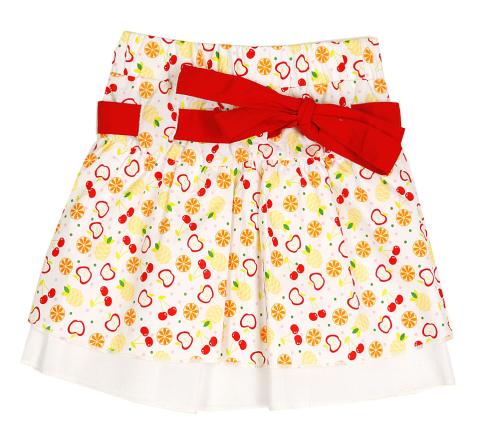 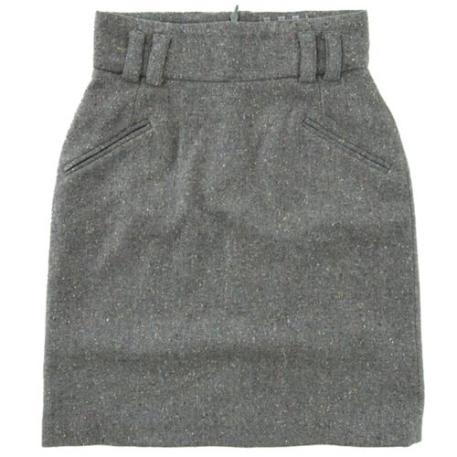 В доме праздник...
А как же устроить праздник без математики? Даже не
сможешь посчитать количество гостей =)
А ведь еще нужно купить продукты, где опять таки
применяется математика, назначить время и 
остальные мелочи.
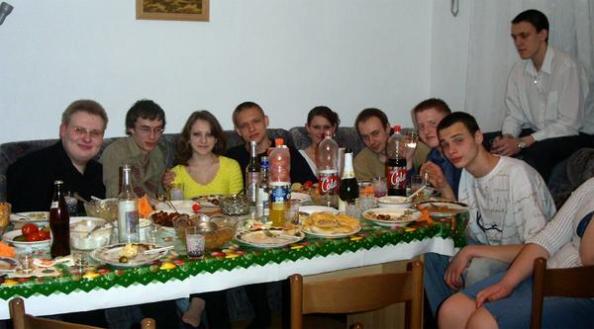 Допустим что на праздник  Новый год собрались 3 семьи
по 4 человека. В итоге получается 12 человек. Зная
количество гостей можно рассчитать количество продуктов и
напитков.
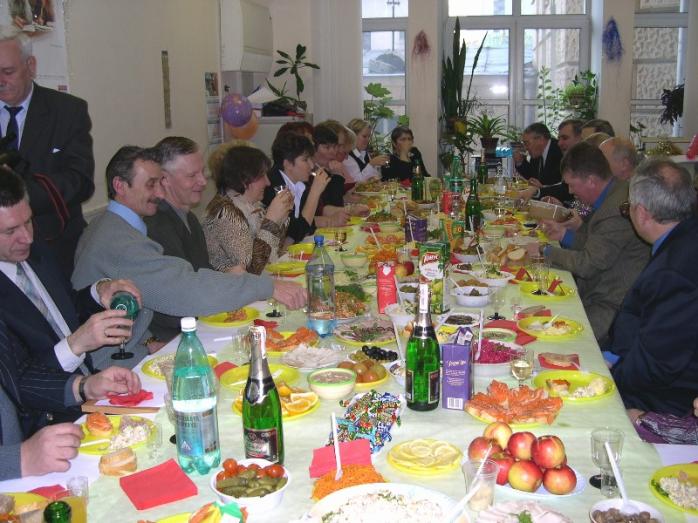 А какой Новый год без подарков?
Посчитаем затраты на подарки.
Итого: 9000 руб.
На затраты на Новый год было выделено 20000 руб. 9000 потрачено на подарки. Остается 11000. Этого вполне хватит чтобы накрыть новогодний стол.
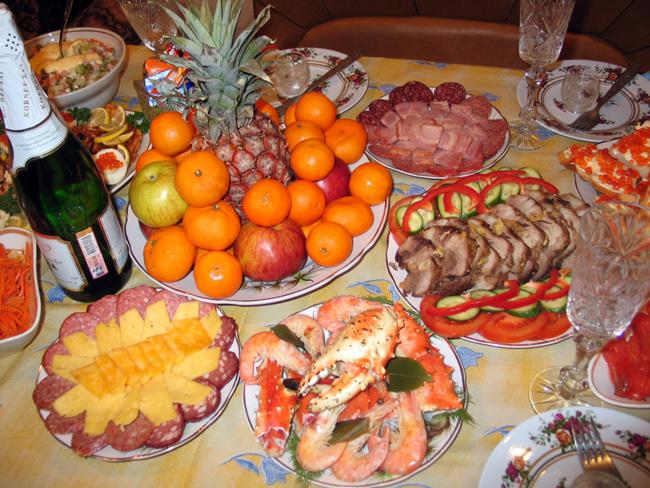 Сегодня мы узнали где и как в повседневной жизни используется математика. Пользуясь полученными знаниями, можно надеяться, что в реальной жизни вы будете процветать и использовать полученные знания.
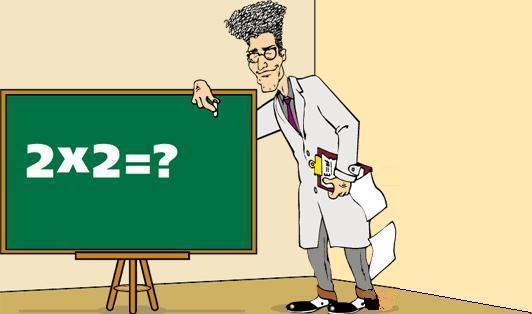 Вывод:
Математика – это «универсальный язык», которым люди широко пользуются во всех сферах деятельности. Она является не только мощным средством решения прикладных задач и универсальным языком науки, но также и элементом общей культуры. Поэтому математическое образование следует рассматривать как важнейшую составляющую в системе фундаментальной подготовки современного специалиста.

     «Математизирование» может остаться одним из проявлений творческой деятельности человека, подобно музицированию или литературному творчеству, ярким и самобытным, но прогнозирование его исторических судеб не поддаётся рационализации и не может быть объективным.

     Математика — фундаментальная наука, предоставляющая (общие) языковые средства другим наукам; тем самым она выявляет их структурную взаимосвязь и способствует нахождению самых общих законов природы.